8. Základové konstrukce hlubinné
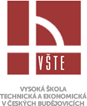 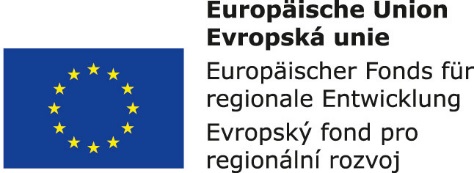 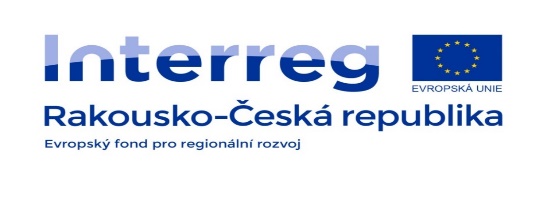 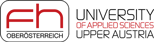 Hlubinné základy, základové piloty
Hlubinné neboli vertikální základy přenášejí zatížení stavby do hloubky prostřednictvím vertikálních prvků.
Piloty jsou základové prutové prvky kruhového nebo čtvercového průřezu, které přenášejí zatížení stavby na základovou půdu do hloubky.
Podle přenášení zatížení na základovou půdu rozlišujeme piloty na tlačené, tahové, šikmé, namáhané ohybem a na vzpěr. 
Opřené piloty přenášejí zatížení převážně špičkou. Vetknuté piloty přenášejí zatížení jednak špičkou a jednak třením. Plovoucí piloty přenášejí zatížení pouze třením na plášti.
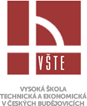 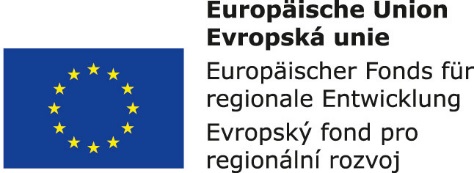 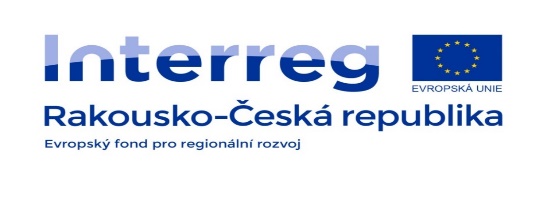 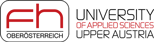 Základové piloty
Podle materiálu rozlišujeme piloty dřevěné, betonové, železobetonové, z předpjatého betonu a ocelové. 
Podle vzájemného vztahu rozlišujeme piloty osamělé a skupinové.
Podle výrobního postupu rozlišujeme piloty prefabrikované (vháněné) a piloty monolitické (hloubené).
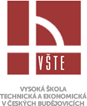 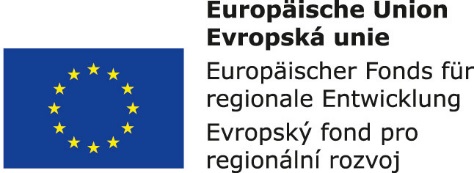 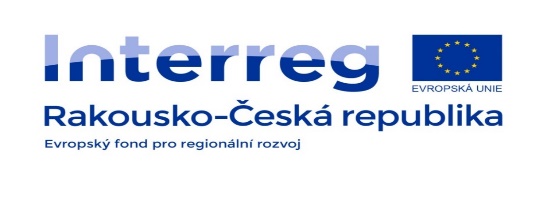 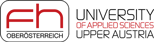 Prefabrikované (vháněné) piloty
Vhánějí se beraněním (nejrozšířenější), vplachováním (rozmělnění zeminy pod špičkou), zatlačováním (hydraulické lisy), vibrací (u ocelových pilot).
Piloty dřevěné se používají v místech trvale pod hladinou podzemní vody, o velikosti 200 až 400 mm do hloubky 10 metrů.
Železobetonové piloty a piloty z předpjatého betonu se používají do hloubky 20 metrů, výjimečně až do hloubky 50 metrů. 
Ocelové piloty se používají do hloubky až 60 metrů.
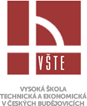 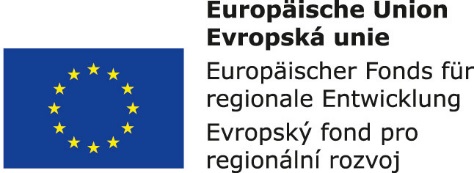 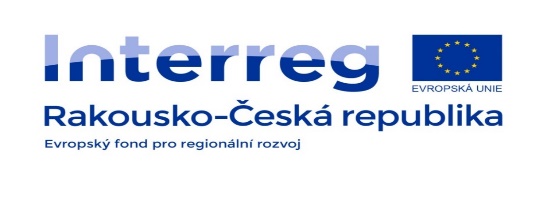 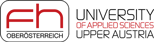 Monolitické (hloubenné) piloty
Monolitické piloty se vyrábějí na místě do předem vyhloubených vrtů buďto jako pažené nebo nepažené. Monolitické piloty se provádějí z betonu nebo železobetonu.
Piloty nepažené - pouze v soudržných zeminách a nad hladinou podzemní vody.
Piloty s odňatou výpažnicí - ve všech druzích základové půdy i pod hladinou podzemní vody.
Piloty s ponechanou výpažnicí -  v agresivním prostředí, kde je nutno chránit beton proti škodlivým vlivům. (předvrtávané piloty, piloty předrážené)
Mikropiloty - při rekonstrukcích a pro podchycení staveb.
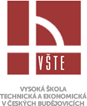 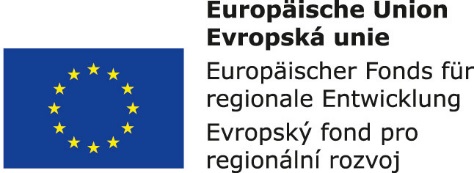 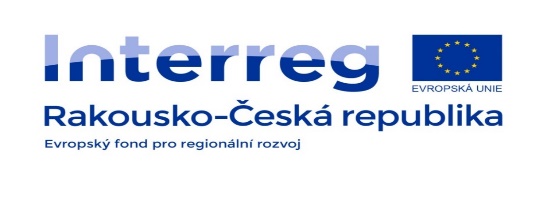 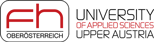 Velkoprůměrové piloty
Velkoprůměrové piloty jsou hranolovité nebo válcovité hlubinné základy o průměru nad 0,6 metrů. V případě průměru větším než 1,2 m se označují na šachtové pilíře. Velkoprůměrové piloty se používají jako osamělé piloty a nahrazují celou skupinu pilot. Velkoprůměrové piloty se provádějí ze železobetonu, případně spřažené s ocelovou trubní výpažnicí.

Šachtové pilíře jsou buď kopané, nebo vrtané. Používají se do hloubky až 4 m, do které pilotování není ekonomické a při hloubce větší než 4 metry v případě přenášení většího zatížení. Při větších stavbách se používají jen pilíře vrtané. Kopané šachtové pilíře jsou vhodné v zeminách suchých nebo s malým průsakem vody.
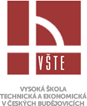 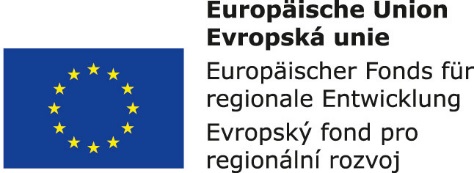 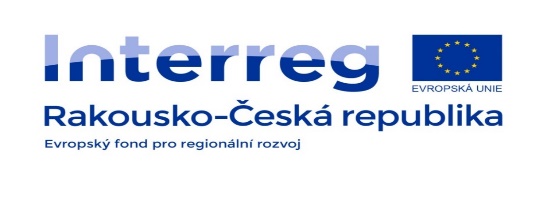 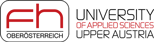 Základové studny
Základové studny jsou hlubinné konstrukce válcovitého nebo hranolovitého tvaru o minimálním průměru 1 metr. Základové studny se používají především při zakládání na zvodnělých a lehce rozpojitelných zeminách umožňující snadně spouštění studní.

Těžení zeminy se provádí pod ochranou pláště skládajícího se z dutých prefabrikovaných prvků, obvykle ze skruží opatřených ve spodní části břitem. Zemina se těží z vnitřního prostoru základové studny a skruže se postupně podkopávají a vnikají vlastní tíhou do podloží. Po spuštění na únosnou zeminu se vnitřní prostor zabetonuje.
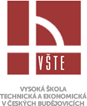 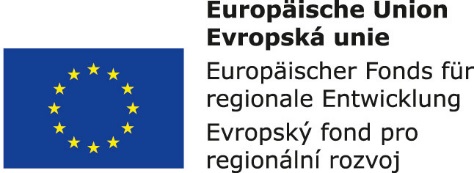 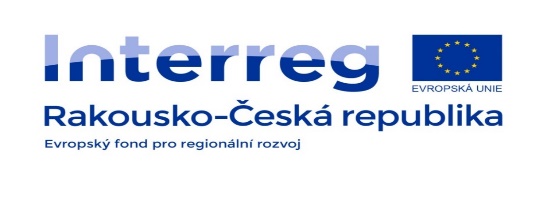 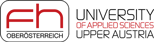 Kesony
Kesony se používají pro zakládání ve vodě. Kesony jsou velkoplošné studny uzavřené stropní konstrukcí, která vytváří pracovní komoru zabezpečenou proti vnikání vody a umožňuje provádět stavební práci pod hladinou vody. 

K vytlačení vody z kesonu je zapotřebí, aby se dosáhlo u břitu kesonu přetlaku rovného tlaku zvenku. Do kesonu pak mohou vstoupit pracovníci, kteří těží zeminu a tím keson podhrabávají, takže keson klesá vlastní tíhou. Po klesnutí do žádané hloubky se vnitřek kesonu zabetonuje a keson tvoří hlubinný základ nadložní konstrukce.
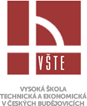 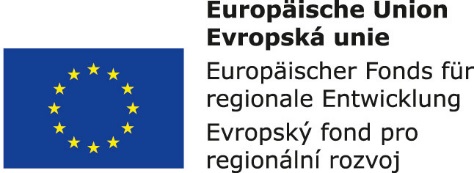 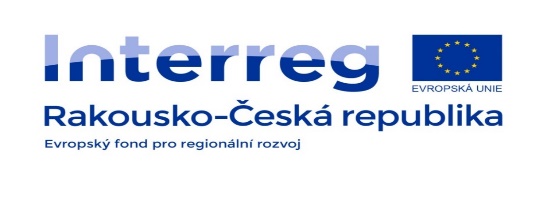 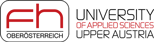